Enerģijas ekonomijas operatīvais aprēķinsRiga, 08.04.2016
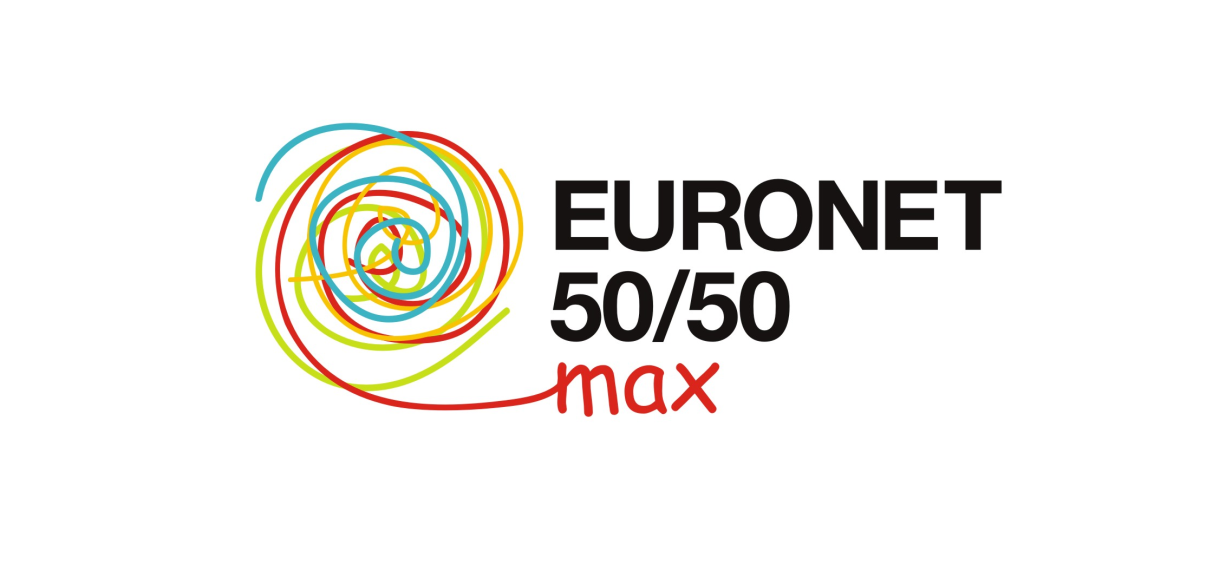 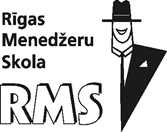 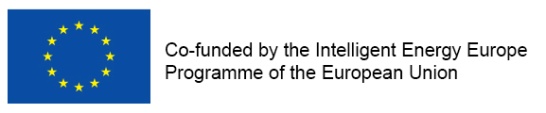 www.euronet50-50max.eu
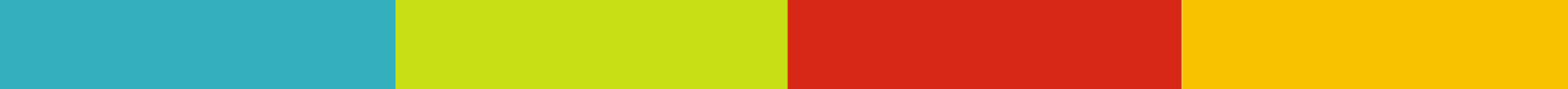 Siltuma enerģijas patēriņa aprēķins pēc Euronet50/50max metodes
Visu aprēķinu izdara programma pēc izejas datu ievadīšanas. 
http://www.euronet50-50max.eu/lv/energy-savings-calculation-tool , paņemt 1.versiju
 Username: RMS
Password: osdy#x3
Programma iebūvētā loģika
1.SOLIS – enerģijas patēriņa vienības (C.U. = Consumption Unit ) uz vienu dienas grādu katrā no trijiem iepriekšējiem  gadiem aprēķins: 
Enerģijas patēriņš 1. gadā  / dienas grādu summa 1. gadā = 1. gada patēriņa vienība
 
Enerģijas patēriņš 2. gadā  / dienas grādu summa 2. gadā = 2. gada patēriņa vienība
 
Enerģijas patēriņš 3. gadā  / dienas grādu summa 3. gadā = 3. gada patēriņa vienība
 
 Piezīme :Kā variants var ņemt aprēķinā  dienas grādu summu no mēnešiem kad ir ieslēgta apkure.
Programma iebūvētā loģika
2.SOLIS –  bāzes patēriņa (reference value)  vienības  noteikšana:       
 
(1. gada patēriņa vienība + 2. gada patēriņa vienība +3. gada patēriņa vienība) / 3 = bāzes pateriņa vienība
Programma iebūvētā loģika
3. SOLIS – bāzes vērtības   noteikšana, ar kuru tiks salīdzināts tekošā  gada  patēriņš:
Vidēja patēriņa vienība  X  dienas grādu skaits tekošā gadā = enerģijas patērinā bāzes lielums .
Bāzes vērtība ir gipotetisks enerģijas patēriņa lielums tekošā gada, kurš ir aprēķināts, izejot no pieņemuma, kas būtu ja bāzes patēriņa vienība tekošā gadā  paliktu nemainīga.
Programma iebūvētā loģika
4.SOLIS – faktiskās ekonomijas  noteikšana :
Enerģijas patērinā bāzes vērtība  -  tekošā gada faktiskais  enerģijas patēriņš = sasniegtā enerģijas ekonomija
Dienas grādi ( Degree Days)
-  http://www.degreedays.net/.
Ļoti būtisks parametrs, analizējot mājokļu un publisko ēku enerģijas patēriņu apkurei un kondicionēšanai.  Dienas grādi ir grādu starpību starp telpas un āra temperatūru  summa noteiktā periodā.
Dienas grādi izmanto  lai noteiktu kondicionēšanas sistēmu darbības  regulēšanu vasaras periodā. (Te dienas grādi ar pretējo zīmi)
Dienas grādi ( Degree Days)
Pieņemsim, ka tiek noteikts - telpās jābūt nodrošinātai 20°C temperatūrai. Tad, ņemot vērā ka  ēkā ir papildus siltuma avoti, kas uzsildīs telpas vel par 1,5°C, apkurei jāuzsilda āra gaiss līdz  18,5°C.
Starpība starp 18,5°C un āra temperatūru ir dienas grāds. Piemēram, ja āra temperatūra ir par vienu grādu zemāka par 18,5°C , tad  tas skaitās viens Dienas grāds.
Dienas grādi http://www.degreedays.net/.
Description: Celsius-based 5-year-average (2011 to 2015) heating degree days for a base temperature of 18,5C Source: www.degreedays.net (using temperature data from www.wunderground.com) 
Station: Liepaja International Airport, LV (21.10E,56.52N) Station ID: EVLA HDD  Jan 634 , Feb 579 , Mar 524 , Apr 362 , May 229 , Jun 126 , Jul 51  Aug 66 , Sep 145,  Oct 305 , Nov 380 , Dec 504  
Total 3905 0,7
Description: Celsius-based heating degree days for a base temperature of 18,5C Source: www.degreedays.net (using temperature data from www.wunderground.com) Station: Liepaja International Airport, LV (21.10E,56.52N) Station ID: EVLA Month starting HDD -   2015
 01.- 542, 02.- 486, 03.- 448,
 04.- 377, 05.- 268, 06.- 147,
 07.- 72, 08.- 46, 09.- 127,
 10.- 352, 11.- 350, 12.- 426 
                              Total -3641